БІОІНДИКАЦІЯ НА РІЗНИХ РІВНЯХ ОРГАНІЗАЦІЇ ЖИВОГО. МОЛЕКУЛЯРНИЙ ТА КЛІТИННИЙ РІВЕНЬ
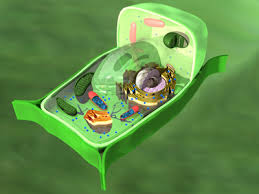 ТЕМА 4
план
Молекулярний рівень: діагностичне значення біохімічних і фізіологічних показників; показові ушкодження молекулярного рівня.
2.Клітинний рівень біоіндикації.
3. Використання мікроорганізмів у якості біоіндикаторів.
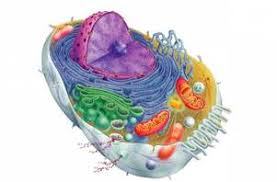 1. Молекулярний рівень: діагностичне значення біохімічних і фізіологічних показників; показові ушкодження молекулярного рівня
 
Розглядаючи два організми на молекулярному рівні, що належать до одного виду, родини, a іноді і до різних таксонів, ми спостерігаємо більше подібності, чим розходження. 
Високий ступінь подібності молекулярно-клітинної організації і біохімічних перетворень у порівнянні з більш високими рівнями організації характерний для всього живого. Це простежується при переході від найнижчого рівня організації живого до вищого. 
Суттєві розходження виявляються навіть у близькоспоріднених видів тільки при переході на більш високі рівні організації (тканинно-органний, організмовий, популяційно-видовий).
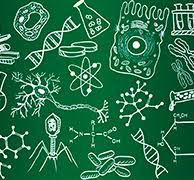 Тому, відповідні реакції різних організмів, що відносяться до однієї родини або роду, при дії токсичних речовин на молекулярному рівні не будуть сильно різнитися. Це у свою чергу дає можливість екстраполювати результати, що отримані у дослідах з одними організмами на клітинному і тканинному рівні на інші. 
Діагностичне значення біохімічних і фізіологічних показників. З біоіндикацією тісно пов'язані динамічна рівновага і стабільність біологічних систем. При зміні факторів середовища і під впливом стресорів, тобто при антропогенному навантаженні, екосистеми можуть переходити в інші стабільні стани. 
Організми теж здатні у визначених межах адаптуватися до змінених умов існування. У меншому ступені це відноситися до органел, таких як мітохондрії або хлоропласти, а також до біохімічних або фізіологічних реакцій. Межі їх протікання відносно вузькі, тому вони досить чуттєві до порушень.
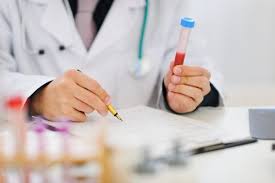 На рівні організмів і екосистем вплив стресорів помітний завдяки появі зовнішніх симптомів – ушкоджень. Наприклад, реакцію індикаторних рослин можна простежити по виникненню певного ушкодження (некроз, хлороз). 

На клітинному і субклітинному рівнях вплив стресорів найчастіше прихований від спостереження. Як синоніми в літературі широко використовуються поняття «фізіологічні ушкодження», «латентні ушкодження», «тонкі ушкодження». 

Однак при досягненні визначених кількісних параметрів стресора невидимі ушкодження призводять до зниження продуктивності, появі морфологічної мінливості або тератов і т.д.
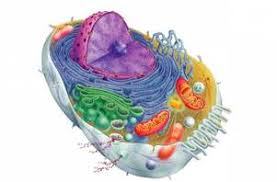 Якщо необхідно вчасно запобігти необоротної зміни, то рання діагностика саме цих порушень стає вирішальною, тому що біохімічні і фізіологічні параметри реагують на дуже незначні концентрації стресора. 

Крім того, біоіндикація на біохімічному і фізіологічному рівні дозволяє зрозуміти механізм дії стресорів: 
видимі симптоми якого-небудь ушкодження – результат змін в обміні речовин рослин і тварин; 
точне знання механізмів дії стресора дозволяє провести ранню діагностику порушень; 
можна встановити механізм адаптацій і почати захисні міри.
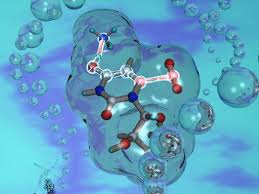 Обмін речовин кожної живої клітини підкоряється наступним принципам:
прив'язаний до молекулярних і надмолекулярних структур; 
організований за типом функціональної і структурної ієрархії; 
високоекономічний; 
здатний до саморегуляції. 
Його задачі можна звести до наступних: 
постачання енергії у формі АТФ, необхідної для численних реакцій; 
постачання попередників – мононуклеотидів, амінокислот, моносахаридів – для синтезу нуклеїнових кислот, білків, вуглеводів; 
біосинтез біомакромолекул – ферментів, гормонів, пігментів, резервних речовин.
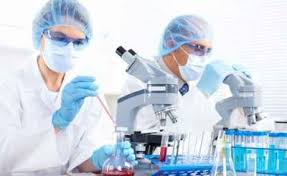 За всі процеси обміну речовин у першу чергу несуть відповідальність нуклеїнові кислоти (носії генетичної інформації) і білки (ферменти і структурні елементи). Необхідно, щоб ці макромолекули функціонували з відповідною швидкістю. 

Регуляція обміну речовин здійснюється за допомогою численних ферментів, тому найбільш чуттєві з них можуть бути важливими індикаторами порушень. 

Стресори насамперед впливають на активність і кількість ферментів.
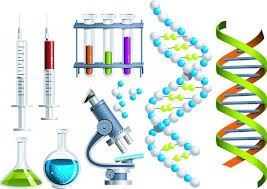 Показові ушкодження молекулярного рівня. Для біоіндикації вирішальне значення мають дії стресорів на таких етапах обміну речовин: 
1) концентрація макромолекул (наприклад, змінюється кількість ферментів); 
2) активність макромолекул (наприклад, ферментативна) – у цілому спостерігається збільшення активності при низьких концентраціях забруднюючих речовин і зниження – при високих; 
3) зниження енергетичного балансу; 
4) порушення процесу фотосинтезу; 
5) продукування речовин із захисними функціями (наприклад, пролину), збільшення сахарози і фруктози з метою самозахисту; 
6) передчасне включення механізмів старіння організму: характерною ознакою якого є збільшення вмісту гормонів, що регулюють дозрівання плодів, старіння й опадання листя і т.д. (этилен, абсцизова кислота й ін.).
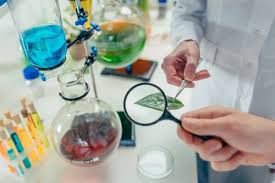 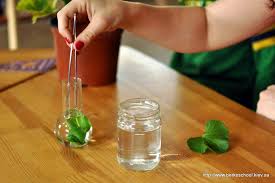 Біоіндикаційні ознаки молекулярного рівня. 

Концентрація (кількість) ферментів, пігментів: 

а) хлорофіл – у якості біоіндикаторної ознаки у рослин використовують зменшення вмісту хлорофілу, 
співвідношення хлорофілів а і б, 
збільшення змісту феофітіну. 

Зниження вмісту зелених пігментів у листах може відбуватися внаслідок руйнування хлорофілів і перетворення їх у феофітіни під впливом стресорів, що впливають на ферменти, які каталізують утворення цього пігменту; 

б) співвідношення каротіноїдів – в листі і хвої, що потрапили під дію фотоокислювачів (фотохімічного смогу) і викидів двоокису сірки, вміст лютеїну підвищується, а β-каротіну знижується;
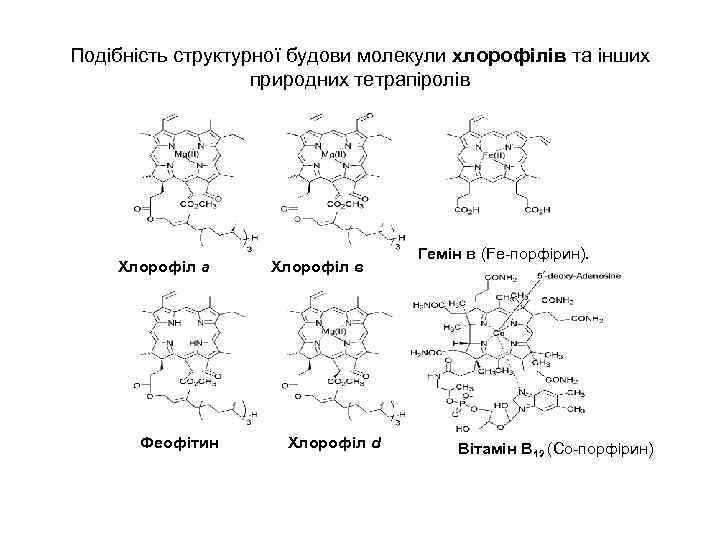 Молекула хлорофілу складається з порфінової «головки» й фітольного «хвоста». При цьому порфінова частина молекули знаходиться на поверхні мембрани тилакоїду й пов'язана із білками, а жиророзчинний фітольний ланцюг занурений у ліпідний шар. Хлорофіл представляє собою складний етер дикарбонової кислоти хлорофіліну, у якої одна карбоксильна група етерифікована залишком метилового спирту, а друга — залишком спирту фітолу.
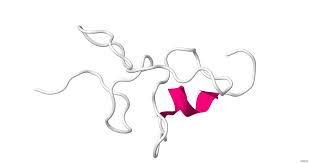 в) металотіонеїни – процеси детоксикації деяких важких металів у багатьох видів йдуть шляхом зв'язування металів з металотіонеїновими білками; при дії ртуті в концентрації 5 мкг/л на лосося було виявлено значне збільшення концентрації ртуті в тканинах; при дії ртуті в концентрації 1 мкг/л такого ефекту не спостерігалося, очевидно, тому, що весь метал утворив комплекси з металотіонеїнами; 

г) стероїди – виявлена достовірна кореляція між впливом сублетальних концентрацій деяких забруднюючих речовин і концентрацією стероїдних гормонів у птахів, риб і морських ссавців. Сублетальні концентрації забруднюючих речовин можуть вплинути на ферментні системи, відповідальні за стероїдогенез, що у свою чергу визначає функціонування гомеостатичного механізму тварин.
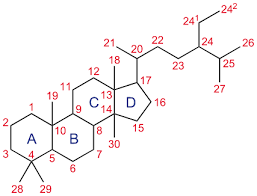 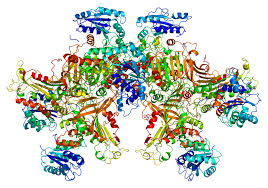 2. Ферментативна активність. 

За біохімічними і фізіологічними реакціями на антропогенні стресори можна простежити по змінам активності визначених ферментів. Вони можуть бути індикаторами порушень обміну речовин: 

а) глюкозо-6-фосфатдегідрогеназа – ключовий фермент прямого окислення глюкози, реагує підвищенням активності на різні види стресу; підвищення активності спричиняє перехід на енергетично невигідне розщеплення глюкози по шляху гліколізу; 

б) ферменти амінокислотного обміну під дією полютантів змінюють активність, у результаті чого підсилюється розпад і знижується синтез білків;
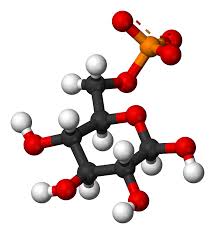 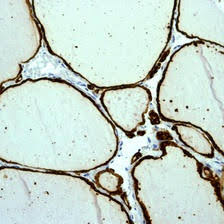 в) пероксидази – підвищують активність у відповідь на посилення утворення токсичних перекисів Н2О2. Визначення цієї активності дозволяє виявити порушення обміну речовин, що виникає під дією фтористих, транспортних викидів, викидів, що містять двоокис сірки або озон; 


г) оксігенази зі змішаною функцією – цитохром P-450 – гемопротеїд, що міститься в оксігеназних системах, можна без перебільшення вважати універсальною молекулою. Вона виявлена у бактерій, вищих рослин і ссавців. Поряд з основними функціями цитохром P-450 може брати участь у метаболізмі чужорідних сполук. 
В певних умовах зміна активності оксігенази організмів природних популяцій, може свідчити про хронічне або гостре забруднення території нафтопродуктами.
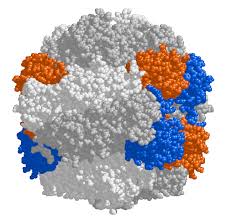 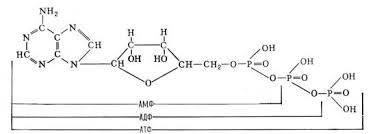 Встановлено, що активність одних ферментів залежить від концентрації АТФ, активність інших визначається концентраціями АДФ, АМФ або співвідношеннями АТФ/АМФ; АТФ/АДФ. Існує негативний вплив стресорів на утворення АТФ.
 При дії стресора «енергетичний заряд» знижується з 0,8 до 0,2. Зниження його значення до 0,5-0,75 означає, що процеси споживання й акумулювання енергії розбалансовані під впливом несприятливих факторів. У стресових умовах значення енергетичного потенціалу нижче 0,5. 
Після видалення стресора енергетичний потенціал знову досягає своєї первісної величини.
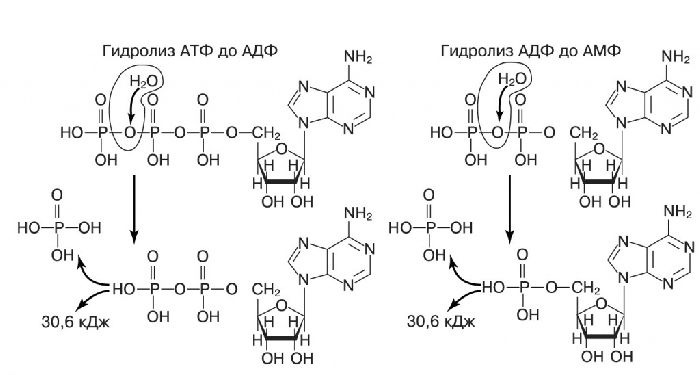 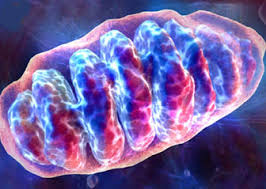 Основні переваги методу «енергетичного потенціалу» як показника впливу забруднюючих речовин на біоту: 

різниця між значеннями енергетичного потенціалу в нормальних і стресових умовах є величина постійна для даного організму; 

2) внутрішньовидові розбіжності значень енергетичного потенціалу дуже малі, що дозволяє працювати з вибіркою невеликого обсягу; 

3) відповідь на стресовий вплив може бути зареєстрована швидше, ніж при використанні інших показників.
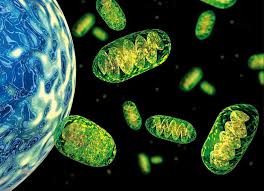 4. Фотосинтез. 















Цей процес дуже чуттєвий до зміни факторів зовнішнього середовища. Під дією стресорів фотосинтез пригнічується. 
Фотосинтетична активність хлоропластів пов'язана з пігментами, що поглинають випромінювання з довжиною хвиль від 400 до 700 нм.
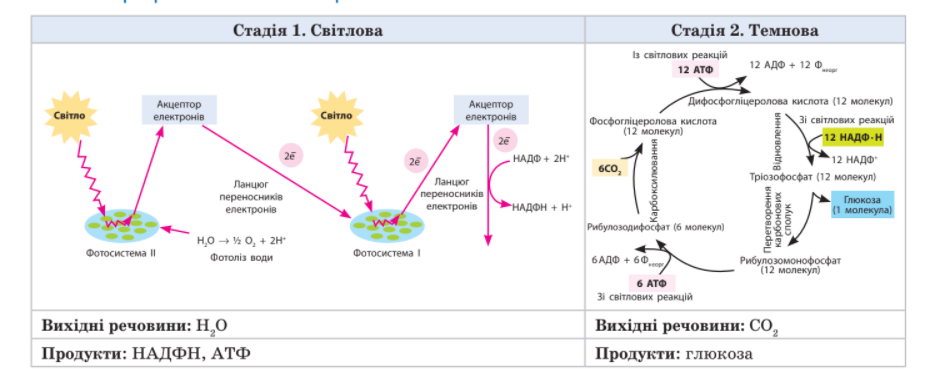 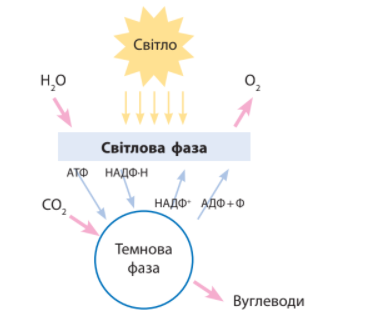 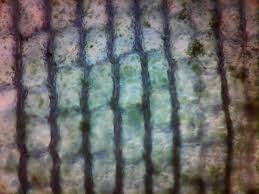 Хлорофіл виявляє здатність до флуоресценції – спонтанному випромінюванню світла. Ця особливість хлорофілу була запропонована як індикаторна ознака порушень, що виникають у рослин під впливом газодимових викидів. 






5.Асиміляція СО2. 

Під дією [SО3]2-, спостерігається гальмування фотосинтетичної фіксації СО2, через конкурентне зв'язування біологічно активною формою двоокису сірки ключового ферменту фотосинтезу – рібулозодіфосфаткарбоксілази.
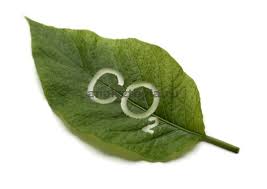 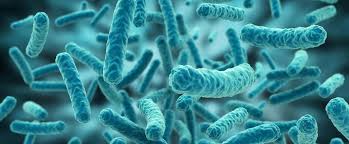 2.Клітинний рівень біоіндикації
 
Біоіндикація на клітинному рівні заснована на вузьких межах протікання біотичних та фізіологічних реакцій. 
Біоіндикації на клітинному рівні заснована на тому, що органоїди клітини мають високу чутливість до порушень, що дозволяє дуже швидко виявити незначні концентрації полютантів.

Результат дії полютантів:

порушення проникності біомембран;
зміна концентрацій та активності макромолекул;
акумуляція шкідливих речовин;
порушення фізіологічних показників клітини, зміна розміру клітини.
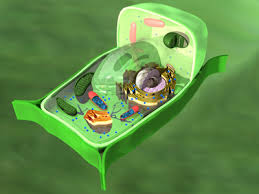 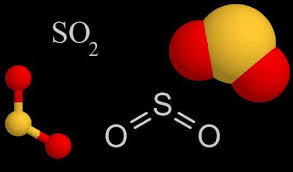 Розглянемо вплив полютантів на клітини на прикладі рослин.
Сірчаний газ руйнує клітинну мембрану, у результаті знижується буферна ємність цитоплазми клітини, змінюється її кислотність. Озон та інші окислювачі порушують проникність мембран. Цей ефект посилюється в присутності йонів важких металів.


Дія полютантів на ферменти: порушується процес нормального приєднання ферменту до субстрату, що відбувається трьома способами:
до ферменту замість субстрату приєднується полютант-інгібітор з утворенням комплексу Ф-І (отруєння СО2);
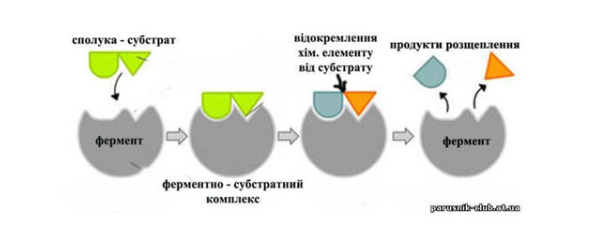 полютант інгібує фермент, розчеплюючи його зв’язок з субстратом;
приєднуючись до субстрату з ферментом, полютант інгібує його активність – утворюється стійкий комплекс С-Ф-І. У підсумку порушуються біохімічні процеси, наприклад, асиміляція вуглекислого газу в процесі фотосинтезу.

Розглянемо вплив полютантів на біомембрани на прикладі клітин рослин:

Сірчистий газ. SO2 проникає в лист через продихи, потрапляє у міжклітинний простір, розчиняється у воді з утворенням [SO3]2-, [HSO3]- іонів, що руйнують клітинну мембрану. У результаті знижується буферна ємність цитоплазми клітини, змінюються її кислотність і редокс-потенціал.

Озон та інші окисники, наприклад, пероксиацетилнітрат порушують проникність мембран. Цей ефект посилюється в присутності йонів важких металів. У всіх випадках особливому впливу піддаються тилакоїдні мембрани хлоропластів. Їх руйнування – основна причина зниження фотосинтезу під впливом полютантів.
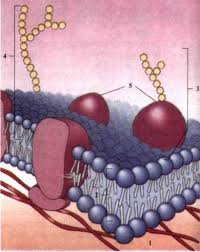 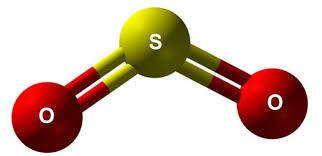 Двооксид сірки зв’язується з активним центром ключового ферменту фотосинтезу (рибулозодифосфаткарбоксилази) замість СО2 і гальмує фіксацію СО2 в циклі Кальвіна. 

Газообмін СО2 гіпотетично є придатним для біоіндикації. Взаємодія SO2 з HS- групами білків, призводить до руйнування ферментів (доведено для малатдегідрогенази). 
У клітин рослин під дією різних порушень накопичуються певні захисні речовини: пролін, аланін, пероксидаза і супероксиддисмутаза, пігменти, аденозинтрифосфорна кислота, білки, вуглеводи, ліпіди.

Показником забруднення середовища може служити підвищена концентрація полютантів в клітинах живих організмів. Так, виявлена кореляція між вмістом свинцю в листках тису і інтенсивністю автомобільного руху в містах. Накопичення ртуті в пір’ї птахів дозволило за допомогою опудал простежити динаміку забруднень ртуттю. Виявлено, що з початку 40-х років ХХ століття вміст ртуті в пір’ї фазанів, куріпок, сапсанів та інших збільшився в 10-20 разів, у порівнянні з 1840-1940 рр.
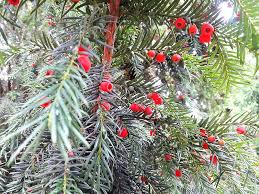 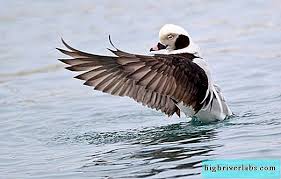 Наступний показник забруднення середовища на клітинному рівні – зміна розмірів клітин. Показано, що за газодимового забруднення збільшуються клітини смоляних ходів у хвойних дерев та зменшуються клітини епідермісу листя.

Забруднення середовища також викликає порушення фізіологічних процесів в клітині та плазмоліз. У клітинах рослин під дією кислот і SO2 цитоплазма відшаровується від клітинної стінки.
Шкідливі сполуки, що поглинаються організмом, можуть бути або перетворені в ході обміну речовин, або включені в загальний метаболізм. Однак звичайна більшість елементів шкідливих речовин може бути використана лише в невеликих кількостях і присутня в незабруднених організмах лише у вигляді слідів (хлор, важкі метали – свинець, кадмій, цинк), акумуляція яких вище природного вмісту може бути використана як індикаційна ознака для визначення рівня стресового навантаження. Так, наприклад, виявлено тісний зв'язок між вмістом свинцю в листах рослин і інтенсивністю руху в містах.
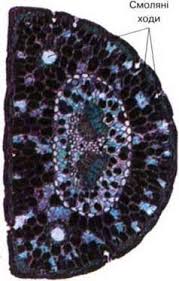 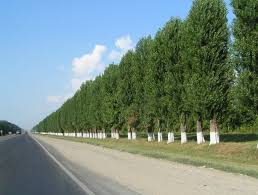 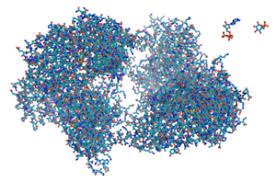 Зменшення вмісту розчинних білків – загальна індикаторна ознака на клітинному рівні, причиною чого є збільшення їх розпаду до амінокислот. 

У вищих рослинах білок пролін бере участь у здійсненні водного балансу, ця амінокислота є індикатором стресу, особливо водного; після впливу багатьох стресорів кількість вільного проліну збільшується.

Пролін – амінокислота, яка вважається індикатором стресу. Її концентрація зростала в листях тису поблизу доріг з інтенсивним рухом транспорту, в листі каштана внаслідок засолення ґрунту.

Аланін – амінокислота, накопичувалася в клітинах водорості требоуксії, сосни та кукурудзи при забрудненні.
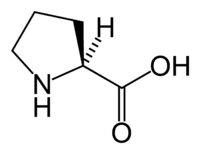 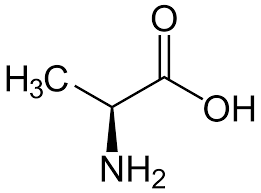 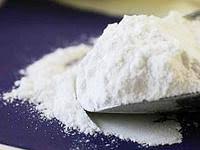 У рослинах, оброблених SO2, збільшується вміст глюкози і фруктози, що забезпечує механізм самозахисту рослин. Автомобільні викиди і солі свинцю впливають на метаболізм вуглеводів менше, ніж двоокис сірки.


З ростом забруднення газодимовими викидами 
(ліс → парк → центр міста) 
відбуваються значні зміни складу жирних кислот, що входять до складу ліпідів. 

Особливо збільшується концентрація лінолевої і ліноленової кислот. Підвищення концентрації цих кислот спостерігається в листках рослин, що старіють, тому можна вважати, що стресори прискорюють процеси старіння. 

Автомобільні викиди сильніше діють на збільшення концентрації жирних кислот, чим двоокис сірки.
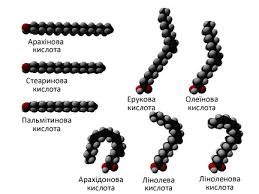 Далі розглянемо як забруднення впливає на стан органоїдів клітин.

А. Біомембрани. 

Будівля і склад біомембрани (бімолекулярної ліпоїдної плівки з білковими шарами, відкладеними з обох її сторін) забезпечують виборчу проникність і спрямований транспорт речовин усередину клітини. SO2 дифундує, подібно СО2 через мембрани клітин, розчиняється у воді клітинної стінки, утворює іони [SO3]2- / [HSO3 ]-, які руйнують клітинну мембрану. Ці порушення виявляються в підвищенні проникності, зміні рН, ферменти, зв'язані з мембраною, вивільняються і переходять в інші ділянки.
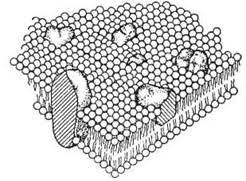 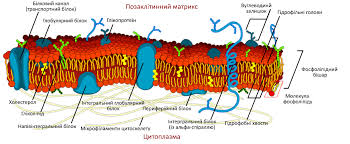 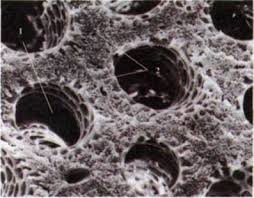 Нормальна клітина захищена від змін рН. 

Поглинання SO2 і його перетворення в сірчасту кислоту, змінює буферну ємність клітини, найчастіше вона значно знижується. А так, як каталітичні функції ферментів залежать від рН, зниження буферної ємності може призвести до значних порушень обміну речовин. 

Ушкоджують мембрани клітин озон, важкі метали – кадмій, цинк, нікель.
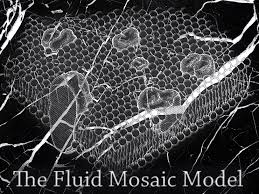 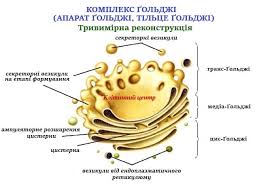 Б. Зміна внутрішньоклітинних структур:

розширення цистерн ендоплазматичного ретикулума під впливом Zn;


відкладення кристалічних включень у хлоропластах квасолі під впливом Cl;


грануляція цитоплазми і руйнування хлоропластів під впливом SO2, Cl.
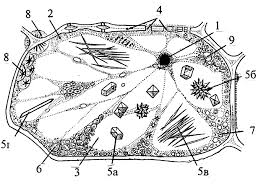 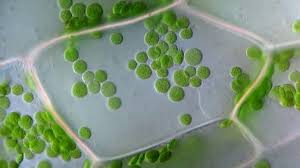 В. Стабільність лізосом. 

Лізосоми в багатьох відносинах є ідеальною клітинною органелою для досліджень інтегральної реакції на вплив несприятливих факторів середовища. 
Лізосомний комплекс утворює внутрішньоклітинну травну систему, що здатна катаболізувати як ендогенні клітинні компоненти, так і екзогенні речовини. 
Вважають, що в нормі основною функцією лізосом є розщеплення цитоплазматичних компонентів усередині вакуолі. 
У стресових умовах лізосоми можуть перейти на гетерофагію, що включає ендоцитоз (піноцитоз і фагоцитоз). Таким шляхом може відбуватися внутрішньоклітинне споживання речовин.
лізосоми
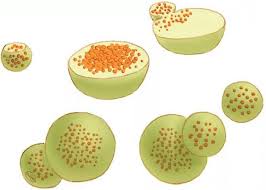 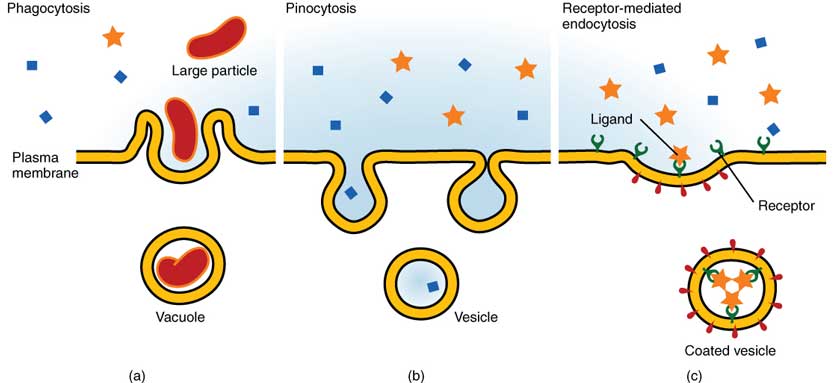 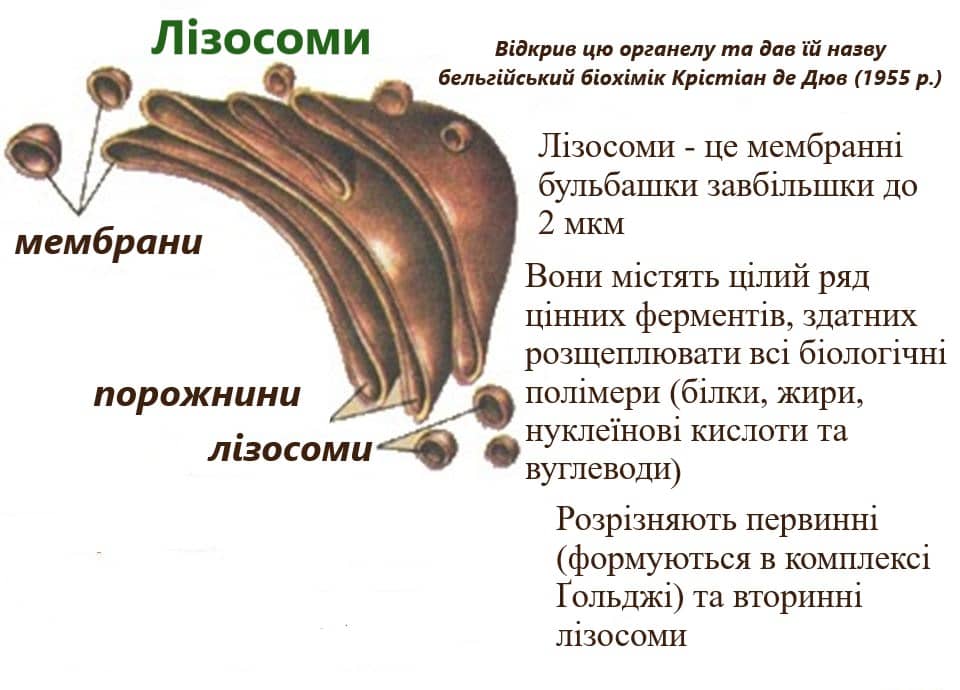 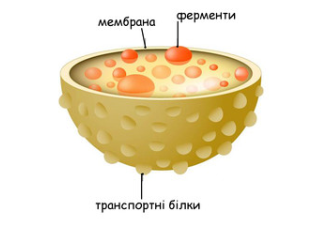 Одною з фундаментальних біохімічних властивостей лізосом є ізоляція гідролітичних ферментів, що володіють величезною руйнівною силою. 

При порушенні стабільності лізосом можлива активізація гідролітичних ферментів і в деяких випадках вихід їх у цитоплазму, що приводить до часткового або повного цитолізу. 

Виявлено, що лізосоми здатні накопичувати ароматичні вуглеводні, азбест, кремнезем, похідні аміноазобензина, бериліт, металеві порошки і віруси, a також іони Купруму Феруму, Плюмбуму, Цинку, Нікелю, Арґентуму, Ртуті і Плутонію. 

Коли нагромадження цих речовин у лізосомах перевищувало деякий рівень, мембрани лізосом руйнувалися і, як наслідок, спостерігалася активація та вихід ферментів у цитоплазму.
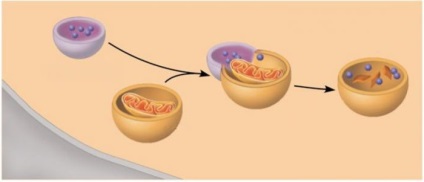 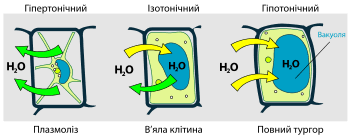 Г. Зміни розмірів клітини – зменшення клітин епідермісу листів під впливом SO2.

Д. Плазмоліз – відшаровування плазми від клітинної стінки може бути наслідком дії кислот і SO2.




Е. Хромосомні порушення. Хронічна або випадкова присутність забруднюючих речовин антропогенного походження може привести, до різних порушень генетичного плану.
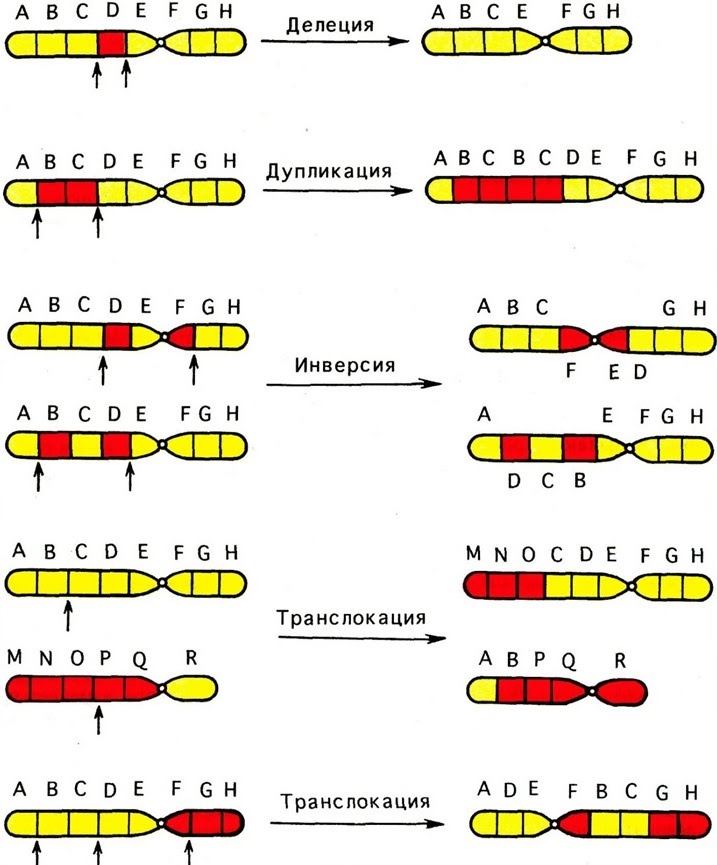 Але, фізіологічні, біохімічні й особливо ферментні аналізи дуже складні і пов'язані з відповідними вимірювальними приладами.

Далеко не в кожнім випадку реакція, що спостерігається, може бути ідентифікована з антропогенним стресором. 

Так, забруднення повітря чітко виявляється лише тоді, коли його вплив суттєво перевищує вплив всіх інших факторів середовища. 

Однак біоіндикація на молекулярному і клітинному рівнях з метою ранньої діагностики необхідна в областях із забрудненням від низького до середнього, де спостерігати видимі ушкодження організмів ще неможливо.
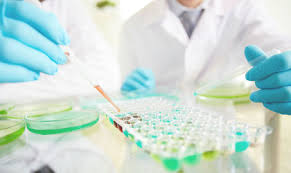 3. Використання мікроорганізмів у якості біоіндикаторів
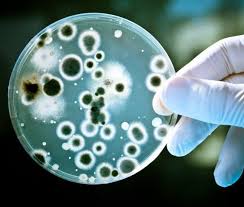 Мікроорганізми	– найбільш швидко реагують на зміну навколишнього середовища біоіндикатори. Їх розвиток і активність знаходяться в прямому зв’язку з складом органічних і неорганічних речовин у середовищі, так як мікроорганізми здатні руйнувати сполуки природного і антропогенного походження. 

На цьому засновані принципи біоіндикації з використанням мікроорганізмів. Необхідно мати відомості про склад, кількість і функціональну активність останніх.
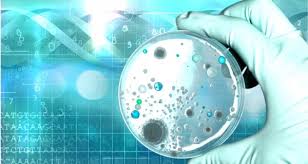 Мікроорганізми – найбільш реагуючі на зміни навколишнього середовища біоіндикатори: їх розвиток і активність знаходяться в прямій залежності від складу органічних та неорганічних речовин у середовищі. 

Мікроорганізми здатні руйнувати сполуки як природного, так і антропогенного походження. Саме на цьому базується принцип біоіндикації з їх використанням. 

Останнім часом проводиться багато досліджень із застосуванням мікроорганізмів у якості «біоіндикаторів», наприклад, для моніторингу іонів важких металів у навколишньому середовищі
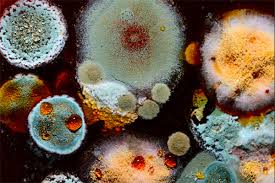 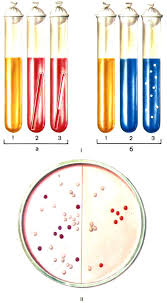 Методи виявлення різних речовин передбачають культивування чистих індикаторних культур на щільних або рідинних поживних середовищах при постійних умовах (температура, рН, вологість), а також з урахуванням їх фаз росту, які залежать від фізіологічного стану клітини. 

На щільних поживних середовищах реєструють зміни зовнішнього виду колоній, їх розмірів та форм, що характерні для кожного виду мікроорганізмів. 
Методи визначення біологічно активних речовин засновано на дифузії їх в агаризоване середовище з утворенням зон пригнічення або стимуляції росту. Діаметр цих зон є лінійною функцією концентрації речовин, що визначаються, у деякому її інтервалі. 
При виборі індикаторної культури для рішення конкретної аналітичної задачі слід мати на увазі харчові потреби організмів. Так, наприклад, автотрофні мікроорганізми живляться, в основному, неорганічними солями та не потребують органічних сполук. 
Для живлення гетеротрофних бактерій, дріжджових культур, цвільових грибів, навпаки, необхідні органічні речовини.
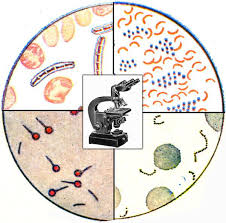 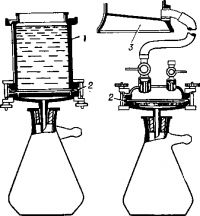 При прямому мікроскопіюванні, наприклад води, кількість мікроорганізмів виявляється невелика, тому для вивчення морфологічного розмаїття і оцінок їх загального числа в одиниці об’єму проводять концентрування проб. 

Для фільтрації води використовують фільтри Зейтца або іншої конструкції з розміром пор 0,35; 0,5; 0,23; 0,3;  0,4 мкм. Обсяг фільтрованої води може бути від	10 до	20 см	в залежності від типу водойми. 

Для підрахунку	чисельності мікроорганізмів фільтр профарбовують, переносять на предметне скло в краплю імерсійного масла і мікроскопіюють з переміщенням сітчастого мікрометра.

Прораховується 20 полів зору; в кожному полі зору повинно бути не менше 50 мікробів.
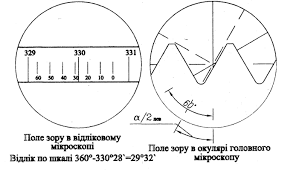 Число колоніє утворюючих клітин бактерій	в	1 см води  розраховують за формулою:
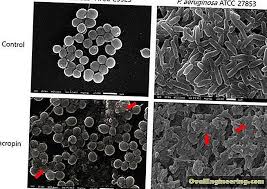 N =Кn/V
де	Kn= 5/5, (5 – площа фільтра, мкм; 5, – площа, на якій прораховуються клітини, мкм); 
n – середня кількість бактерій в одному полі зору; 
V – об’єм профільтрованої води, см3.
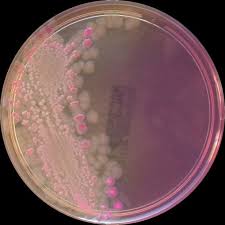 Для визначення біомаси бактерій необхідно визначити розмір клітин за допомогою мікрометра.
Виявлення	мікроорганізмів	та	їх	облік	можна	здійснити шляхом висіву проб на рідкі і агаризовані поживні середовища.
Для обліку сапрофітів використовують м’ясопептонний агар, оліготрофних бактерій вирощують на агаризованому середовищі з досліджуваної водойми.
Найчастіше для оцінки якості вод використовують показник мікробного числа– це числа клітин сапрофітних аеробних організмів в  1 см3 води. 
У водогонній воді згідно з ДСТУ мікробне число не повинно перевищувати 100. У чистих водоймах кількість сапрофітів може обчислюватися десятками і сотнями, а в забруднених і брудних водоймах цей показник  досягає  сотень тисяч і мільйонів.
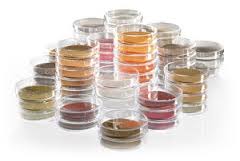 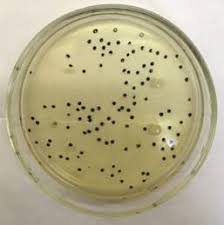 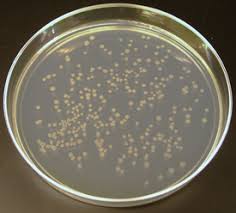 Крім мікробного числа використовуються дані за видовим складом мікроорганізмів. У полісапробній зоні спостерігається масовий розвиток нитчастих бактерій. 

У забрудненої фекаліями воді високий колі-індекс, що характеризує наявність у середовищі ентеробактерій Escherichia coli –умовних патогенів і постійних мешканців кишечника людини і тварини. 
Визначення  колі-індексу ведеться в середовищі Ендо (фуксин-сульфатний агар)підрахунком колоній Escherichia coli. Іноді роблять перерахунок, визначаючи колі-титр – найменший об’єм води (в см3), що містить одну кишкову паличку. Колі-титр = 1000/колі-індекс.
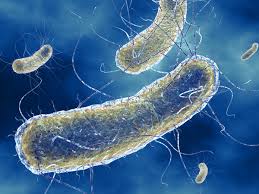 Ілюстрацію можливостей використання мікроорганізмів як біоіндикаторів забруднення довкілля наведено в наступній схемі
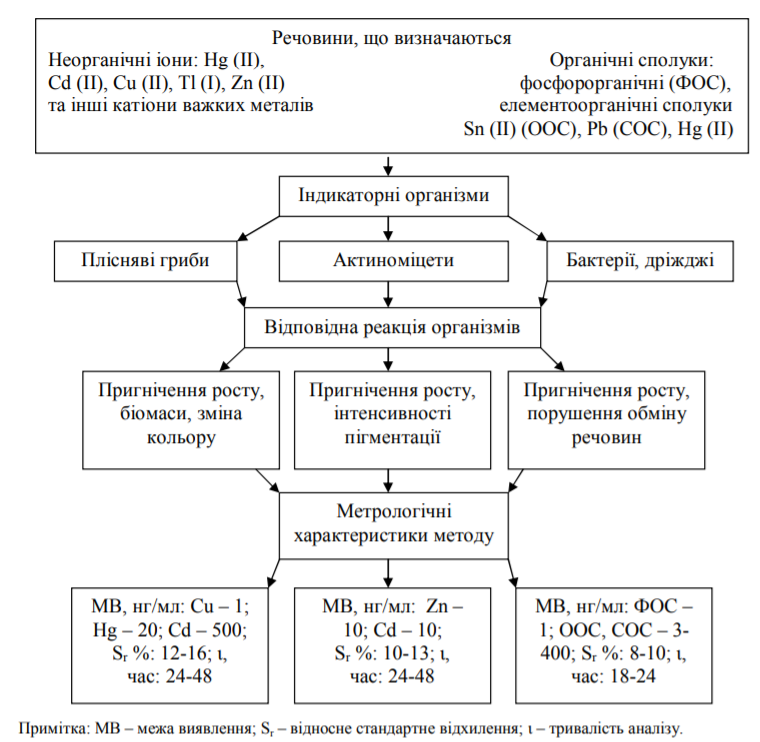 Як індикаторні мікроорганізми часто використовують такі мікроорганізми: бактерії родів Bacillus, Pseudomonas, Escherichia, Staphylococcus, актиноміцети, плісняві гриби, дріжджі, ціанобактерії. 

Широка розповсюдженість мікроорганізмів у біосфері (вони присутні в ґрунті, водоймах, мулах, повітрі), а також такі якості, як висока чутливість до дії біологічно активних речовин, простота в культивуванні та зберіганні у вигляді ліофілізованих препаратів, роблять їх зручним об'єктом, що використовується в біотестуванні та біоіндикації
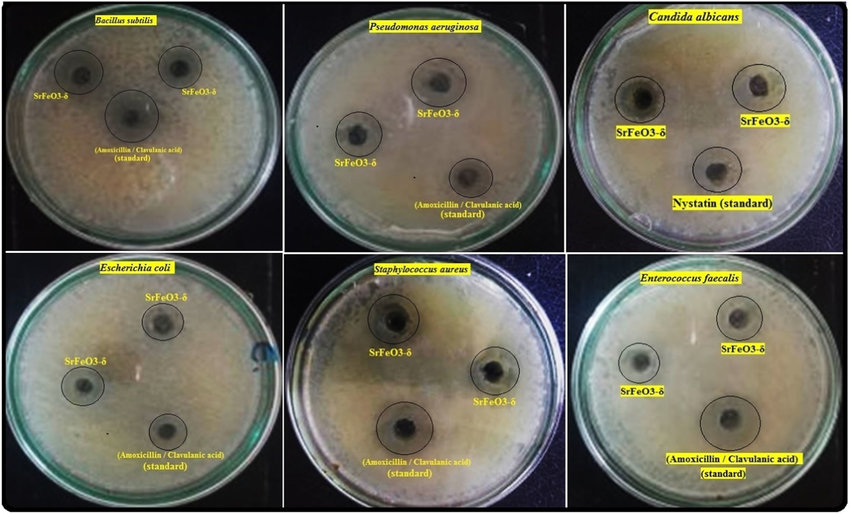 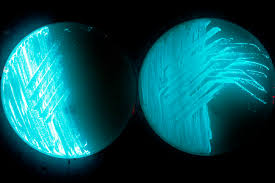 В Україні атестовано 8 методик для визначення гострої та хронічної токсичності природних і стічних вод (головний розробник – Інститут екологічних проблем, м. Харків). 
Вони включають тест-організми різних трофічних рівнів та систематичних груп, зокрема: бактерію Photobacterium phosphoreum, представника найпростіших – інфузорію Tetrahynema pyriformis, 
водорість Scenedesmus quadricauda, 
ракоподібних Daphnia magna та Ceriodaphnia affinis, рибу Poecillia reticulata (Гуппі), а також плодову мушку Drosophila melanogaster для аналізу генотоксичності навколишнього середовища.
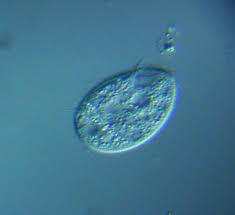 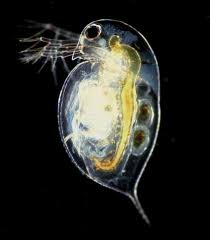 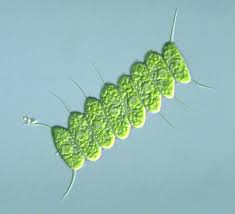 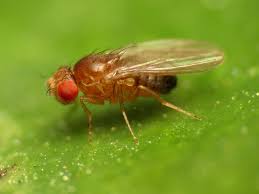 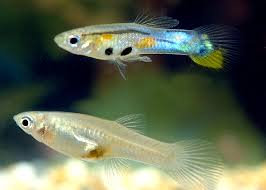 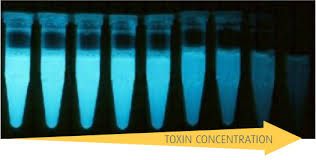 В різних країнах отримали поширення різноманітні системи індикаторних організмів. 

Так, у Канаді для оцінювання токсичності рекомендовано такий набір: 

бактеріальний тест, що оцінює зміни у світінні клітин Vibrio fisceri (Microtox тест); 

мікроводоростевий тест, що фіксує темпи росту культури Selenastrum capricornutum; 

тест на швидкість розмноження та смертність у представника ракоподібних Ceriodaphnia dubia і так званий ЅOЅ-тест на генотоксичність із використанням бактерії Escherichia coli
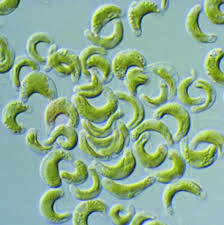 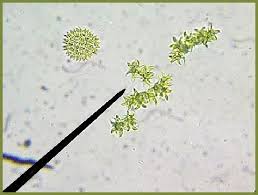 В Англії первинний скринінг здійснюють із використанням бактерій (Microtox тест) та визначенням смертності в рачків Daphnia, а подальше тестування включає оцінювання ростових процесів водорості Selenastrum 
і реєстрацію смертності лососевих та коропових риб.
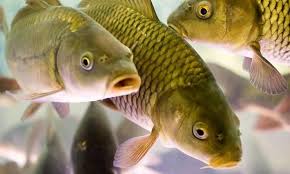 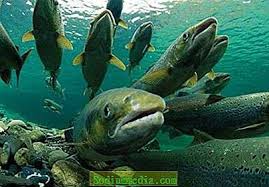 В Європейських країнах найбільше розповсюдження отримала система індикаторних організмів Колквіца-Марсона в модифікації Пантлє і Букка , Зелінки та Марвана, Сладечка, яка базується на екологічному принципі. 

Один з останніх узагальнених списків організмів-індикаторів забруднення води включає близько 660 видів, у тому числі: бактерій – 21, грибів – 4, синьо-зелених водоростей – 43, золотистих – 17, діатомових – 88, пірофітових – 4, евгленових – 11, зелених – 67, червоних водоростей – 5, мохів – 4, однодольних квіткових – 7, дводольних – 5, джгутикових – 32, корененіжок – 8, інфузорій – 106, губок – 4, моховаток – 3, кишковопорожнинних – 1, плоских червів – 4, коловерток – 28, кільчатих червів – 9, молюсків – 22, ракоподібних – 30, павукоподібних – 5, одноденок – 69, волохокрильців – 37, двокрилих – 10, риб – 18 видів
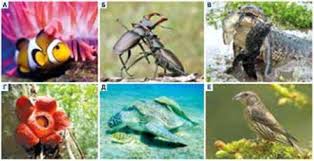 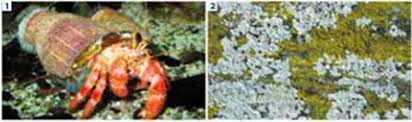 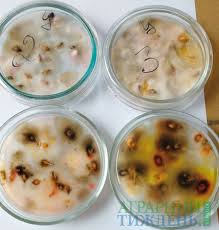 Незважаючи на велике різноманіття організмів-індикаторів, одне з провідних місць у системі біоіндикації займають гриби. 

Серед них виділяють ряд спільних ознак. 

До таких індикаторних ознак біоценотичного рівня відносяться такі оцінки: 
видового різноманіття в комплексах мікроміцетів за допомогою різних індексів, 
співвідношення чисельності різних видів та їх відносного різноманіття, 
частоти зустрічальності, 
кількості та екологічних особливостей домінуючих видів, 
динаміки комплексів грибів.
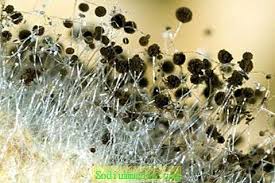 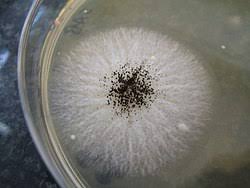 Одна з найбільш поширених і різноманітних екологічних груп грибів, що використовуються з метою біоіндикації, – ґрунтові гриби. 

Мікроміцети використовуються в цілях біоіндикації на молекулярному, клітинному, організменому, популяційному, біоценотичному рівнях. На молекулярному рівні якісними маркерами генотипічної мінливості грибів є електрофоретичні спектри білків і ізоферментів. Вони визначають мутаційний вплив забруднювачів, глибину змін, що наявні, та дозволяють передбачити наслідки антропогенного впливу. 

Прикладом оцінки ступеня антропогенного впливу на мікроміцети на клітинному рівні може слугувати реєстрація різних морфологічних аномалій клітин міцелію або спор. Відхилення від нормального розвитку, різноманітні порушення в життєвому циклі, редукція окремих стадій, виявлені при співставленні мікроміцетів у природних і антропогенно порушених ценозах, представляють інтерес для біоіндикації на організменному рівні.
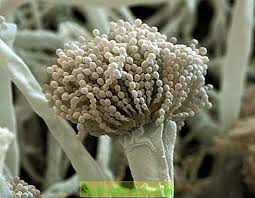 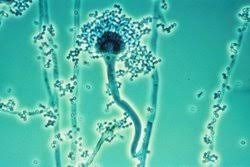 Широкого використання для біоіндикаторного аналізу забруднення довкілля набули цвільові гриби роду Aspergillus. 
Найбільш токсично на ці культури впливають нітрати ртуті (ІІ), кадмію, талію, що пояснюється блокуванням ними ЅН-груп молекул білків мікроорганізмів. З аніонів найбільш токсичними для досліджуваних грибів є НAsO3 2- та CrO4 2- у концентраціях 1,0 і 0,1 мМ відповідно. 

Гриби як аналітичні індикатори широко використовують при аналізі ґрунтів на вміст (на рівні 1 пг/мл – 10 нг/мл) біогенних елементів мінерального харчування вищих рослин, наприклад, цинку, міді, марганцю, заліза, молібдену. 
Можна також визначати в ґрунтах засвоювані форми калію, фосфору, вуглецю, азоту, сірки. При цьому враховують те, що ефективність фізіологічного впливу різних елементів на рослини та мікроорганізми принципово не відрізняється.
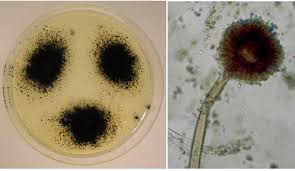 При забрудненні ґрунтів важкими металами в багатьох мікроміцетів відбувається посилення споруляції. Так, при вмісті кадмію 100 мг/кг ґрунту кількість грибних спор зростає у 2-5 разів. Навпаки, маса міцелію ґрунтових мікроміцетів при високому забрудненні важкими металами може знижуватися у 2-3 рази. 

При промисловому і транспортному забрудненні важкими металами комплекс ґрунтових мікроміцетів збіднюється, знижується різноманітність видів, спрощується структура, індекс різноманітності Шеннона зменшується в 1,5-2 рази. 

У чорноземних ґрунтах із високим вмістом важких металів рясно представлені гриби роду Penicillium (lanigeras і rubrum). Вони стійкі також до внесення високих доз добрив. Високі концентрації кадмію витримує Paecilomyces lilacinus. 
Стійкі до високих забруднень важкими металами види роду Penicillium мають фітотоксичну дію на проростання насіння. У чутливих видів грибів важкі метали гальмують розвиток спорангіїв, знижують швидкість спороутворення, проростання спор, росту міцелію.
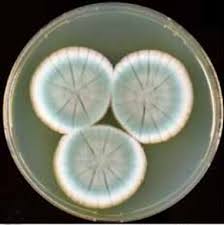 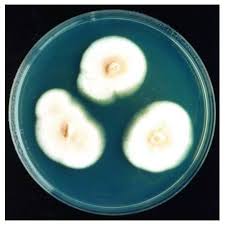 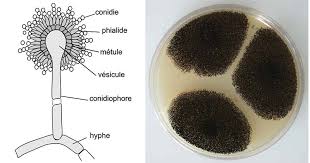 Встановлено, що чим бідніше ґрунт, тим більш сильно впливають важкі метали на мікроміцети. При невеликих дозах забруднення різноманітність видів може дещо збільшуватися. При високому забрудненні сполуками ртуті і кадмію в дерновопідзолистих ґрунтах починають переважати види роду Aspergillus niger і Aspergillus terra, що є нетиповими для цих ґрунтів. 

Найбільша чутливість до важких металів виявляється у видів грибів, що мають вузькі ареали поширення. У підзолистих ґрунтах один із найчутливіших видів – Mortierella ramanniana, у чорноземах – Penicillium lanigeras. Більш стійкі до забруднення види з широкими ареалами розповсюдження. У водних екосистемах гриби складають практично весь біотоп, вони входять до складу нейстонного, планктонного, бентосного і перифітoнного населення.
Aspergillus niger
 
 Aspergillus terra
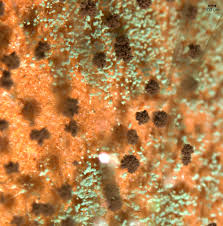 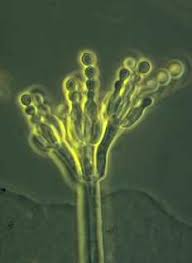 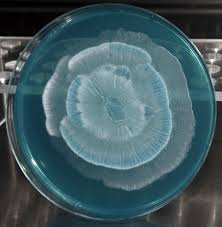 Mortierella ramanniana

Penicillium lanigeras
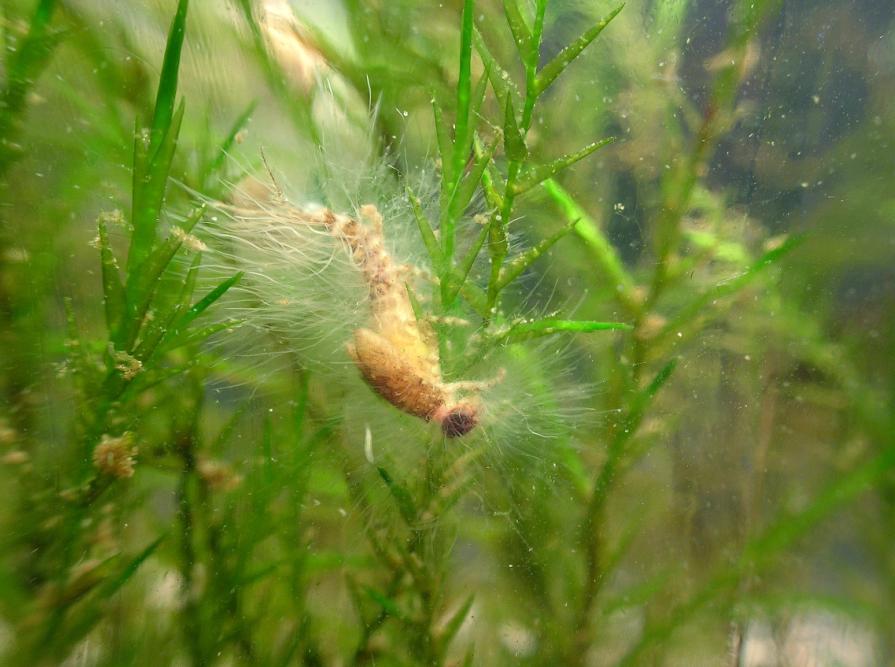 Нижчі первинно водні гриби з класів ооміцетів і хитридіоміцетів мають, як правило, короткий життєвий цикл розвитку і рухливі джгутикові зооспори. 
Вони придатні для експрес-оцінки стану довкілля. Зміни видового складу, зустрічальності і наявність великої кількості окремих видів ооміцетів можуть характеризувати рівень сапробності (вміст розчинених органічних речовин) середовища, забруднення побутовими стічними водами, відходами целюлозно-паперової і харчової промисловості. 

До типових мешканців стічних вод відносяться Leptomіtus lacteus (індикатор сильнозабруднених полісапробних вод), сампроміцес рейнський, види роду пітіум.
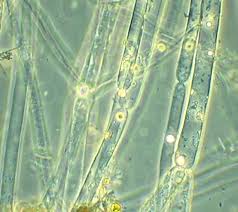 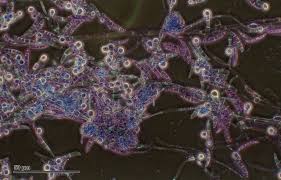